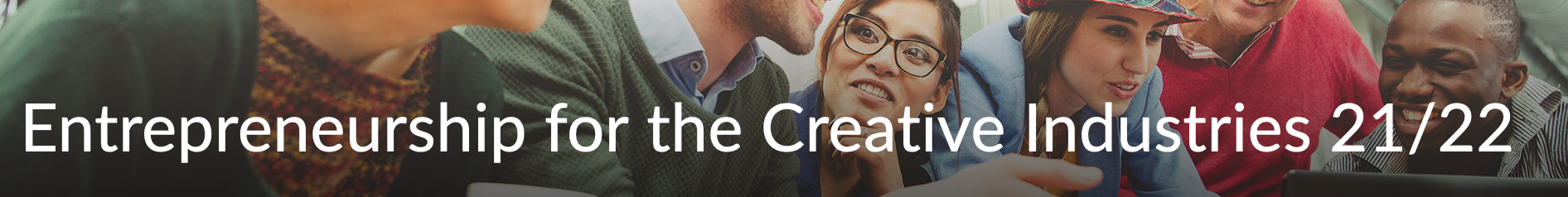 Video Pitch Template
The Idea
What business do you propose?
 Why?
Market / Competition
What market?
Who are the players?
Value proposition
What’s your advantage?
Why should a customer buy from you?
Revenue Model
Where’s the money?
How do you get paid?
Identity
Who are you?
Skills, experience
Business model
Your legal structure
Your governance / management structure
Profit / Loss projection
What year will you make a profit?
Funding Request
Cover your losses until profits come
Investor’s Return
Debt?
Equity?
Other?
Executive Summary
What
Why
How
Who?
How much?